পরিচিতি
সপ্তম শ্রেণি 
বিষয়ঃ ইংরেজী ১ম পত্র 
Topics: Substitution Table.
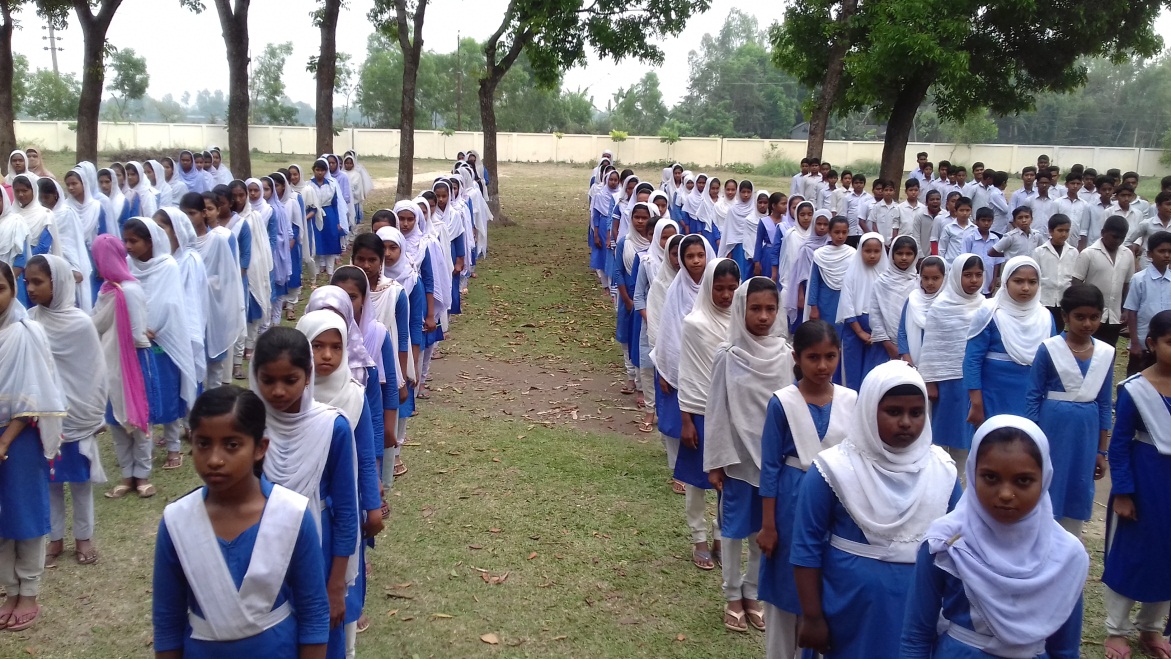 মোঃ ইউনুছ আলী 
সহকারী শিক্ষক
চারান উচ্চ বিদ্যালয়
কালিহাতী,টাংগাইল।
Make four sentences from this substitution table.
Once the town of Hemelin in Germany was faced with a great problem. 
 The people of the town came to the to Town Hall. 
They said to the Mayor to do something about rats.
The Mayor called a meeting of the councilors.
Make four sentences from the following table.
Alexander was the king of Macedon.
 He crossed the Khaiyber Pass. 
 He reached India. 
 Then he come to the plain land of the Punjab.
Make four sentences from the following table
Porus came forward to defend his land from the attack of Alexander.
 But unfortunately he was defeated  and taken prisoner .
 He was brought before Alexamder. 
 Alexander asked him how he would like to be treated.
Make four sentences from this substitution table.
Truthfulness is the greatest of all virtues.
 It means the quality of speaking the truth.
 It brings peace of mind. 
 Everybody respects a truthful person.
Make four sentences from this substitution table.
William Shakespeare is a great poet of the entire world. 
 he was born at Stratford upon Avon in England.
 This great writer wrote 37 plays and 154 sonnets. 
 But he was relatively unknown in his life time.
Make four sentences from this substitution table.
Penicillin is a name of medicine. 
 It was discovered by Alexander Fleming. 
He was born in Scotland. 
He was a very attentive student.
Make four sentences from this substitution table.
A patriot is he/she who loves his/her country truly. 
 He/ she cares for his/her country. 
 There is no country which has no patriot. 
 Again there are some traitors too.
Make four sentences from this substitution table.
Socrates was born in 459 BC in Athens. 
 He wanted to spread true knowledge. 
 He was killed by the rulers of Athens. 
 It had a long story.
Make four sentences from this substitution table.
People of Bangladesh are suffering from arsenicosis.
 Arsenicosis is a slow process. 
 It kills a man gradually. 
 Rain water is free from arsenic and bacteria.
Make four sentences from this substitution table.
Discipline is the law of nature. 
 It is derived from the latin word “Discipulus”. 
 It is very strictly followed in the Army. 
 We are to be disciplined to shine.
Bangladesh is a country of South Asia. 
 The country achieved its freedom from the Pakistanis in 1971.
 Many people sacrificed their lives for the cause of the country's freedom.
 Now we have high hopes for the country.
Shakespeare was born in Stamford on Avon on 23 April. 
 He is called the “Bard on Avon.” 
 He died at the same day. 
He wrote 37 plays and 154 sonnets.
Education is often considered as light. 
 It brings about a change in us. 
 Being educated we can choose the right path to go ahead. 
 Education makes us different from animals.